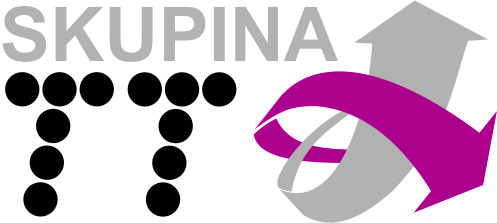 Logo of the author’s organization
This logo must be here!
5th International Technology Transfer Conference, 26. – 27. September 2012Title of the technologyTaglineAuthor, emailsContact detailsTeam
Clearly establish the POTENTIAL APPLICATION of the technology, perhaps considering more than one field. 
CUSTOMER/MARKET: who is customer; profile; examples (top 10); market size, trends; customer’s decision making process.
TEAM: Provide information about the expertise or know-how of the development/management team.
INNOVATION:
Innovative Aspects of the Offer: describe clearly the innovative aspects of the technology. Avoid generalities such as best or unique, but try to specify innovation by comparison with prevailing technologies. 
Main advantages of the Offer: give the main economic advantages / benefits of the technology (if possible in a quantitative way), regarding such elements as performance, ease of use, need of specific know-how, or expertise to adopt your technology.
Financials /resources: what do you need to further develop/commercialize the technology/product
ABSTRACT
DESCRIPTION, SOLUTION
What is being offered?
What can it be used for?
What are the main advantages?
Value proposition
Unique advantages;
Describe the technology or product, try to indicate clearly the innovation you propose (provide quantitative data if possible).
Figures…